Resilience Efforts in India
US-India Partnership for Climate Resilience
Workshop on Development & Application of Downscaling Climate Projections
 7-9. March 2017
IITM Pune




Nambi Appadurai. Ph.D
Strategy Head (Climate Resilience Practice)
World Resources Institute
Nappadurai@wri.org
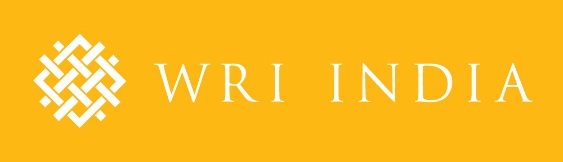 Outline
Impacts & Consequences
Resilient Building Measures
Looking Ahead
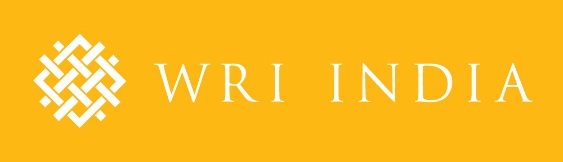 Nambi Appadurai
Why focus on resilience?
Risk perceived increasing in both frequency and intensity
Resilience perceived as a process of reconciling humanitarian response to disasters with longer-term development efforts.  
Growing understanding and recognition of interdependence between biophysical and socioeconomic systems.
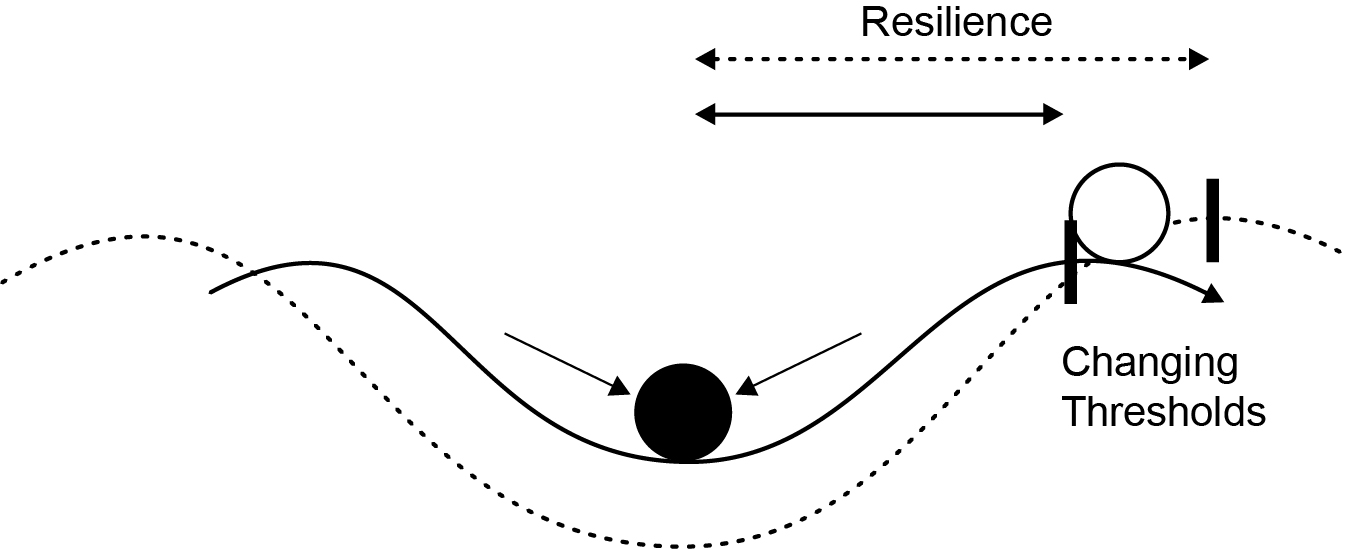 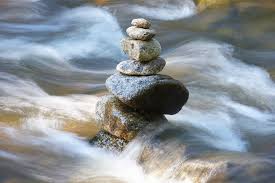 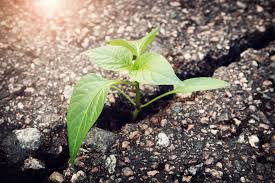 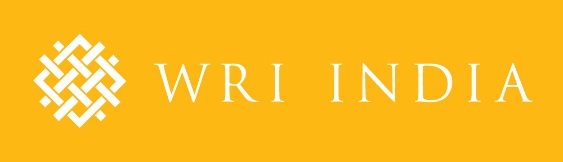 Nambi Appadurai
Primary Drivers of Vulnerability
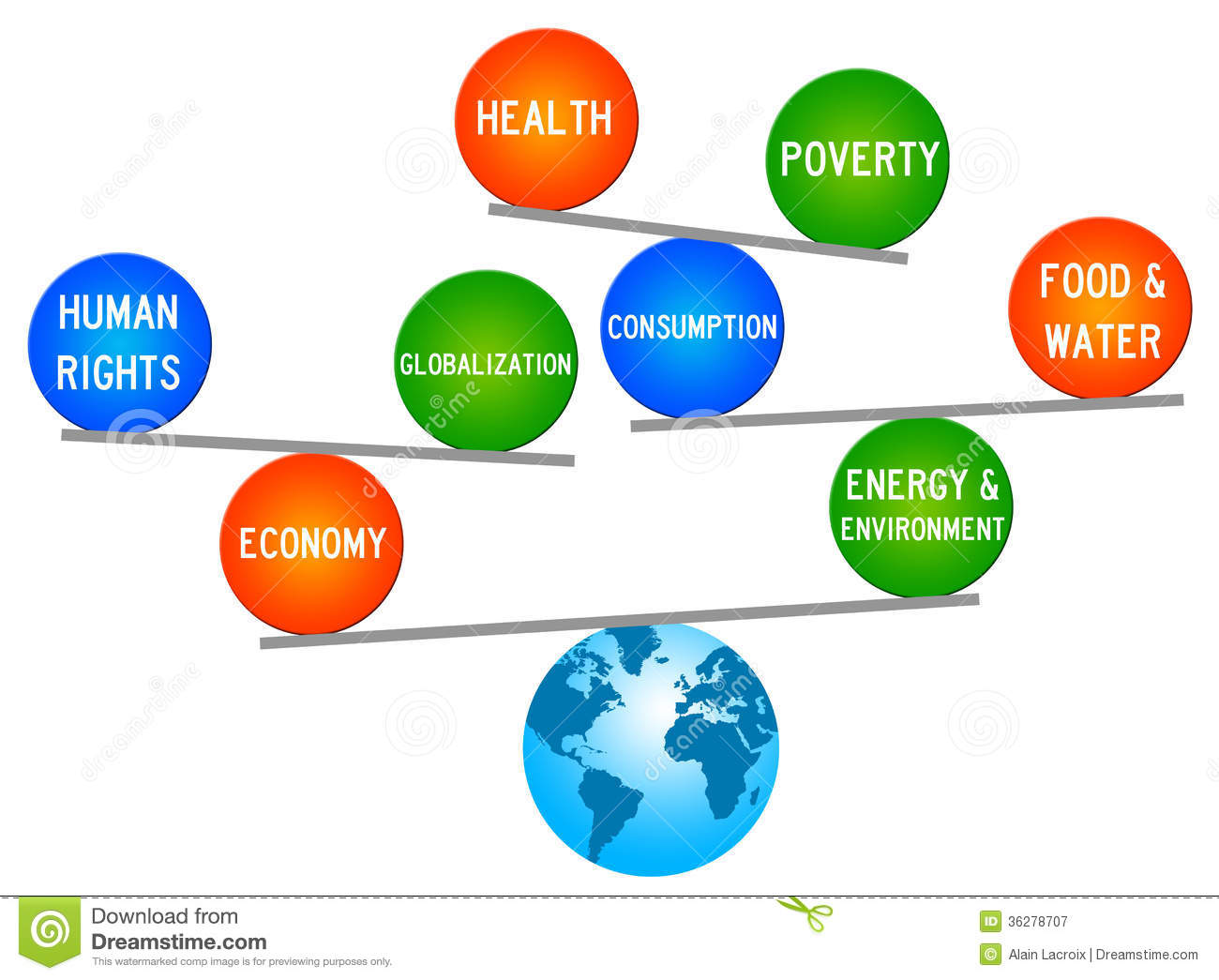 Climate Change
Population Growth
Poverty
Urbanization
Globalization 
Conflicts & terrorism
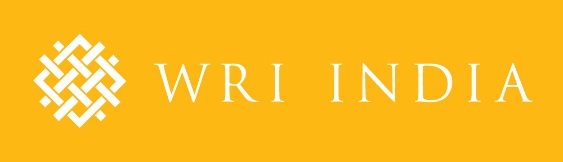 Nambi Appadurai
Climate Variations & Change
More than 60% of population depends on climate sensitive sectors, e.g. agriculture and forestry
Temperature increases 
	- Observed: 0.4°C over past 100 	  yrs. 
	- Projected: ~ 2 °C by 2030. 
Precipitation will be me more variable, e.g. changes in monsoon patterns 
Increase in both intensity & frequency of extreme events:   droughts, floods, cyclones
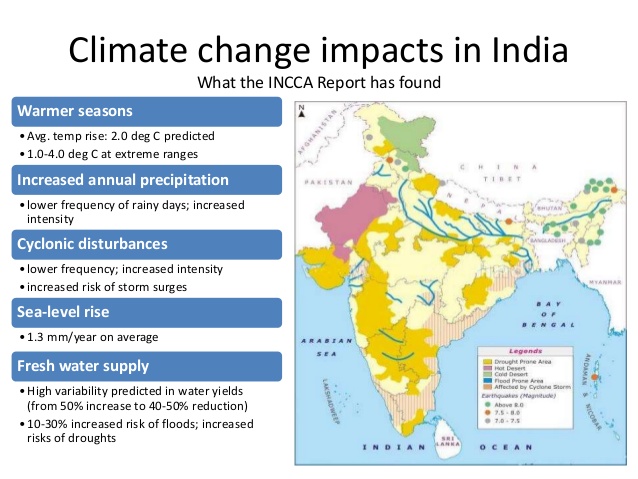 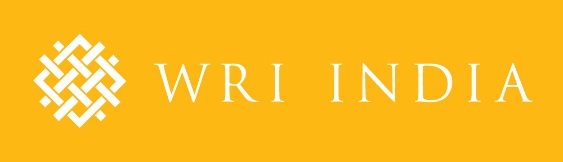 Nambi Appadurai
Disasters- Indian Scenario
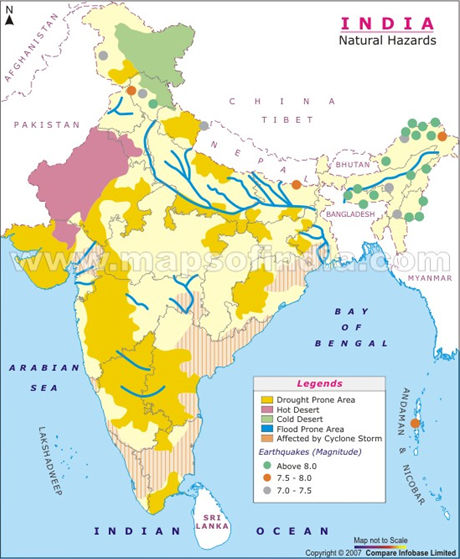 India supports 1/6th of world’s population on 
   2 % of world's landmass
59% of land vulnerable to earthquakes 
28% of land vulnerable to drought
68% of cultivable lands are vulnerable to droughts
 40 million hectares (12%) of land vulnerable  
    to floods
 80% of coast vulnerable to Cyclones
 1 million houses damaged annually leading to human, economic, social and other losses
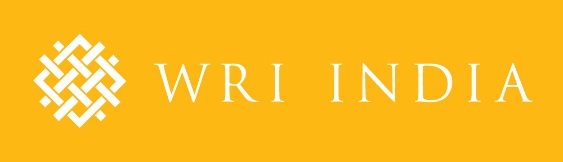 Nambi Appadurai
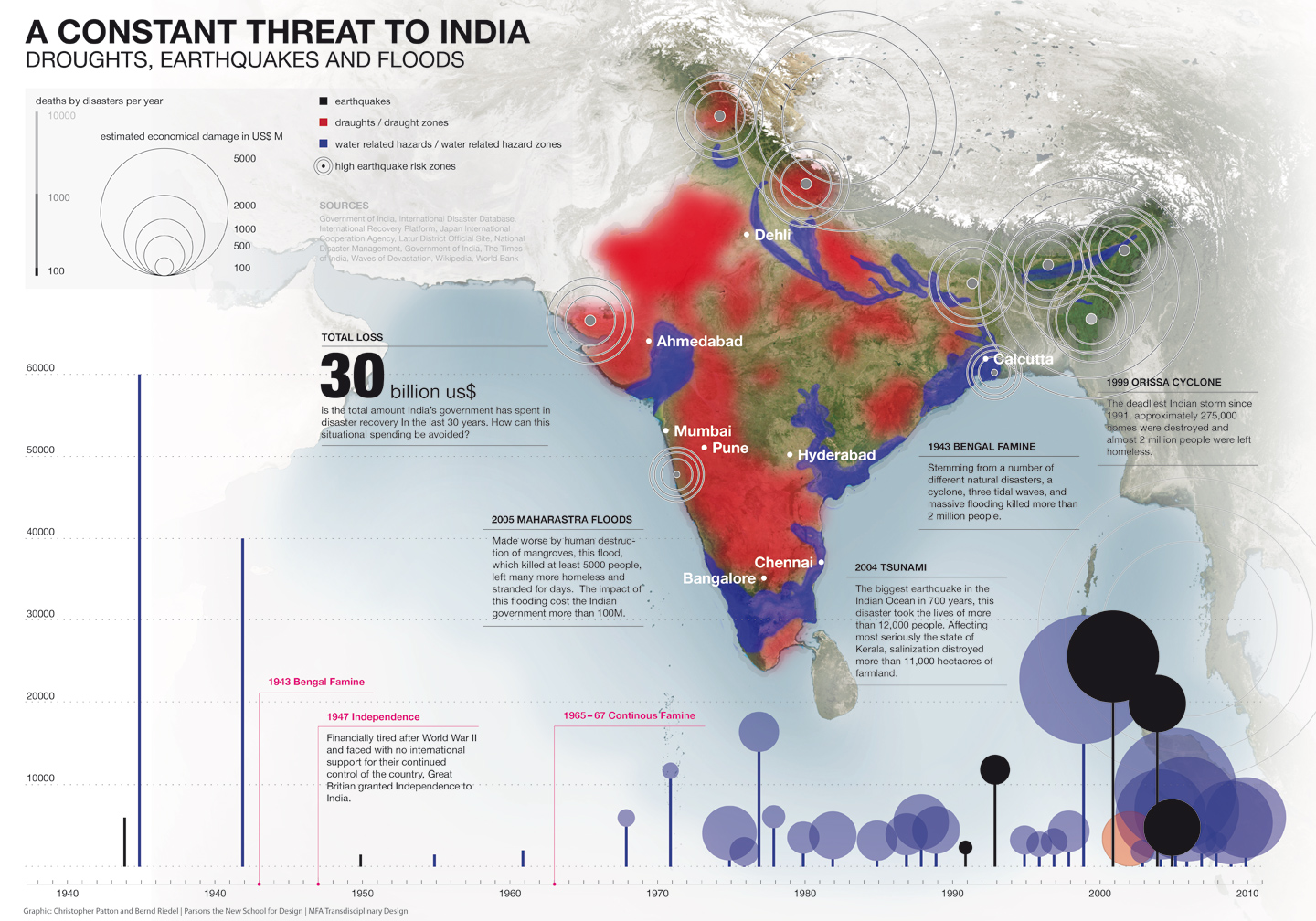 http://indiaenvironmentportal.org.in/media/iep/infographics/2015%20Floods/tracker.html
Nambi Appadurai
Floods
About 30 million people are affected annually. Floods in the Indo–Gangetic–Brahmaputra plains are an annual feature. 
On an average, a few hundred lives are lost, millions are rendered homeless and several hectares of crops are damaged every year.
Nearly 75% of the total rainfall occurs over a short monsoon season (June – September). 40 million hectares, or 12% of Indian land, is considered prone to floods. 
Floods are a perennial phenomenon in at least 5 states - Assam, Bihar, Orissa , Uttar Pradesh and West Bengal. 
Source: NDMA, 2011
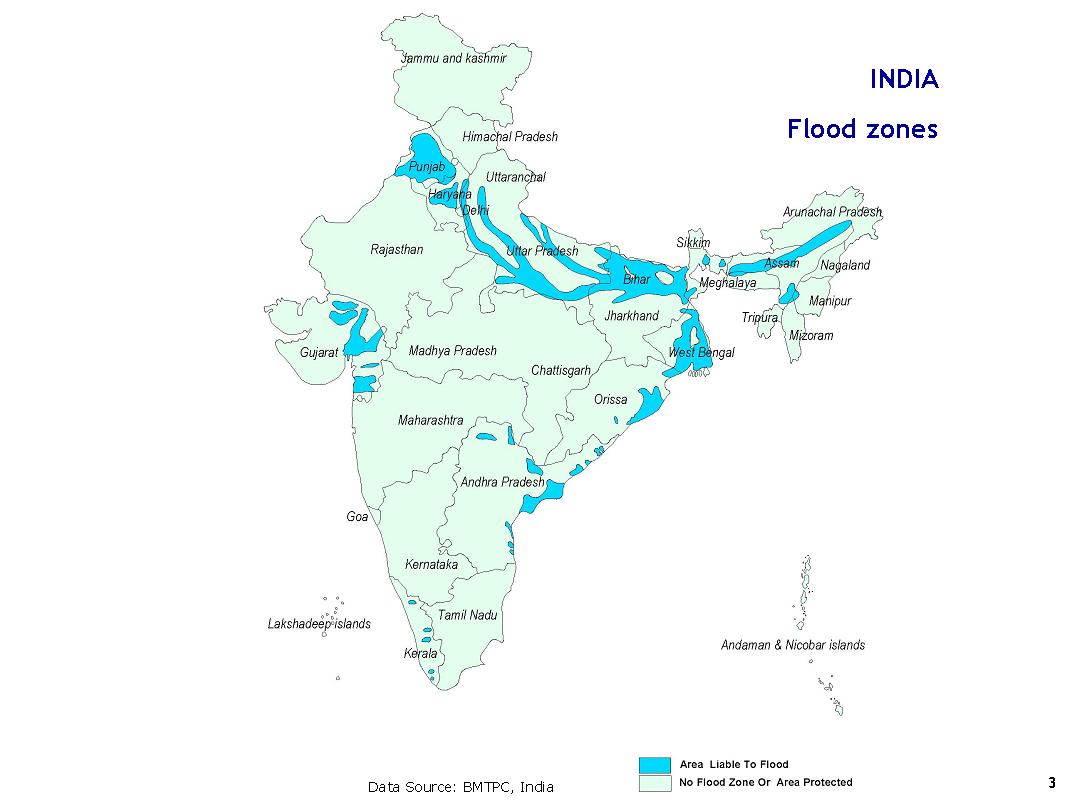 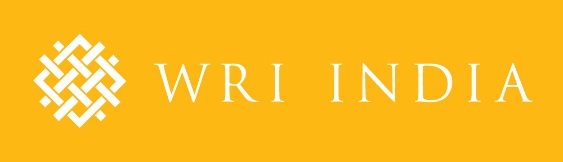 Nambi Appadurai
Droughts
Drought is another recurrent phenomenon which results in widespread adverse impact on vulnerable people’s livelihoods and young children’s nutrition status. 
About 50 million people are affected annually by drought. Of approximately 90 million hectares of rain-fed areas, about 40 million hectares are affected by scanty or no rain. 
Though droughts are slow onset emergency, and to an extent predictable emergency, they have caused severe suffering in the affected areas exacerbating poverty, hunger and unemployment
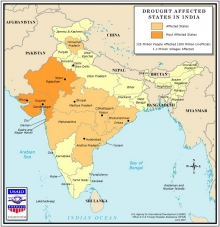 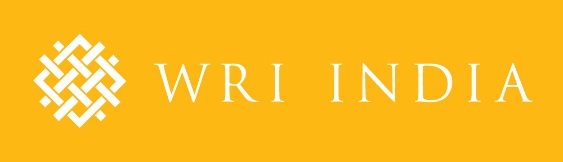 Nambi Appadurai
Cyclones
About 8% of the land is vulnerable to cyclones of which coastal areas experience two or three tropical cyclones of varying intensity each year. 
Cyclonic activities on the east coast are more severe than on the west coast. 
The Indian continent is considered to be the worst cyclone-affected part of the world, as a result of low-depth Ocean-bed topography and coastal configuration. 
The principal threat from a cyclone are in the form of gales and strong winds; torrential rain and high tidal waves and storm surges
More cyclones occur in the Bay of Bengal than in the Arabian Sea and the ratio is approximately 4:1.
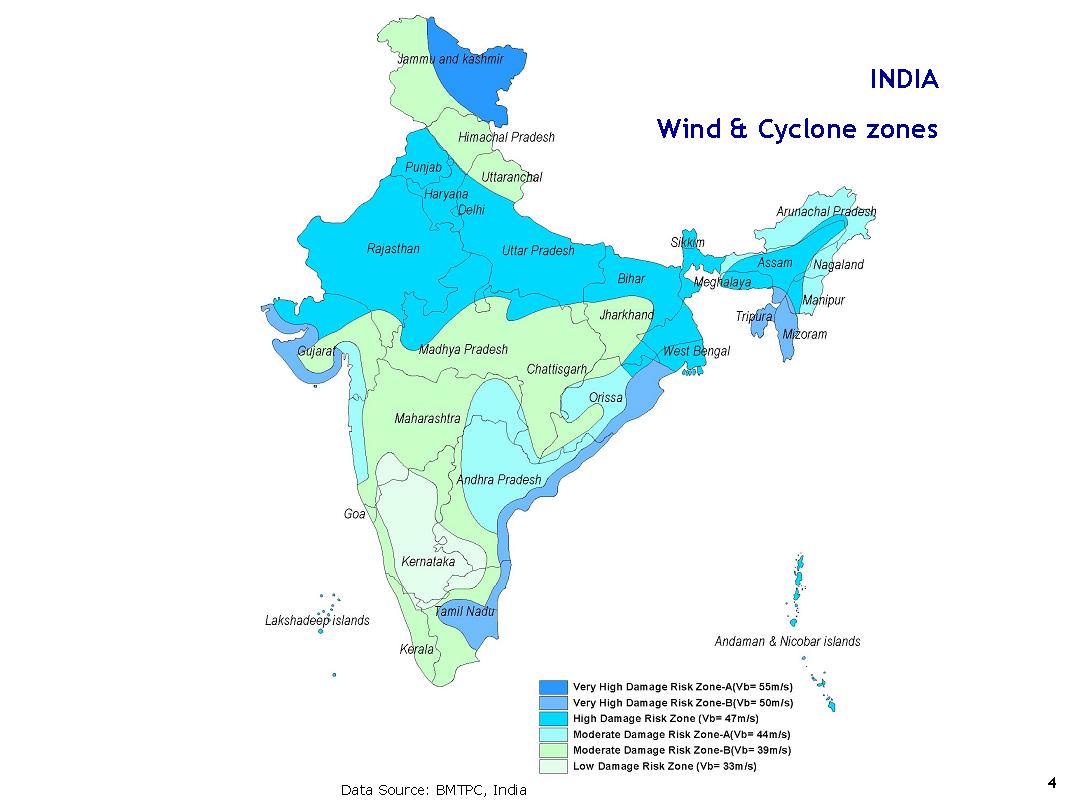 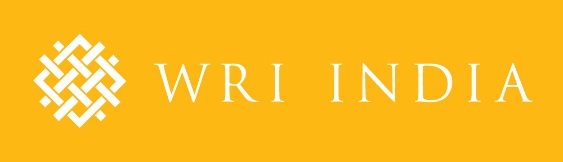 Nambi Appadurai
Projected Coastal Impacts
Coastal Zone
About 7516 Kms of coastline
Population  density of 455 pers /Km2, 1.5  times national average of 324 pers/ Km2
Sea level rise highest along Gulf of Kutch/ coast of West Bengal
1m Sea Level Rise 
- will displace aprox 7.1 million people, about 5,764 Km2 of land area will be lost and damage 4200 km of road network
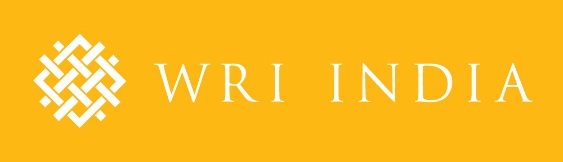 Nambi Appadurai
India – last two years
Latur Drought
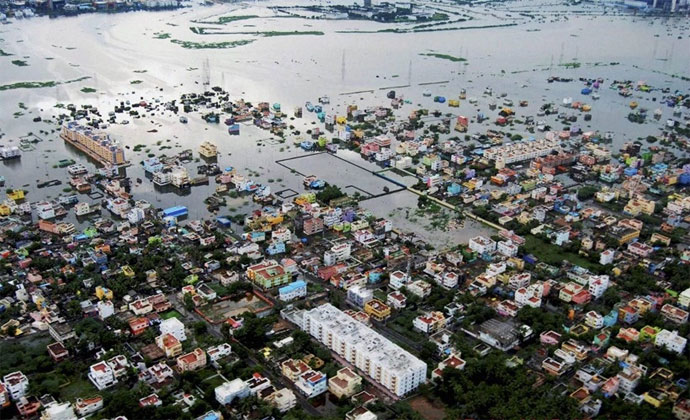 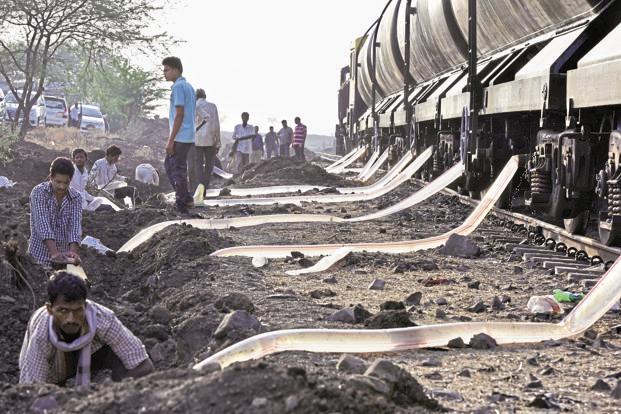 Chennai floods
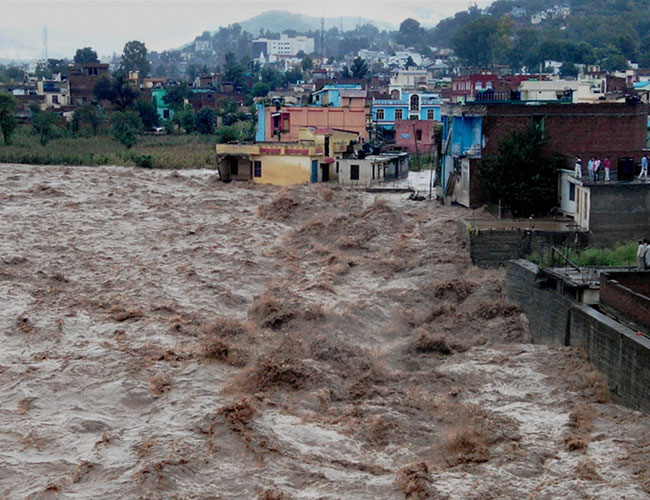 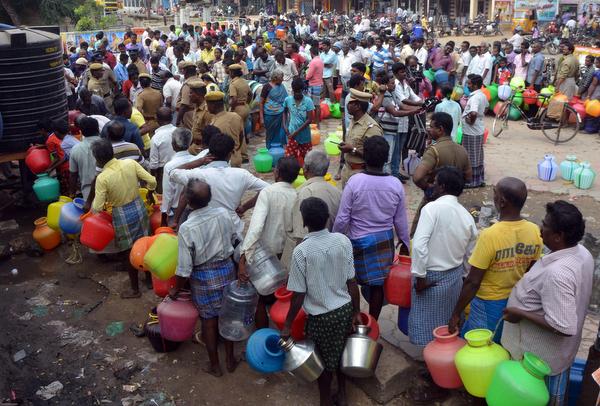 Karnataka drought
J&K floods
Chennai – DailyO, Latur – Livemint, J&K- Indiatoday, Karnataka- TheHindu
Resilience Framework
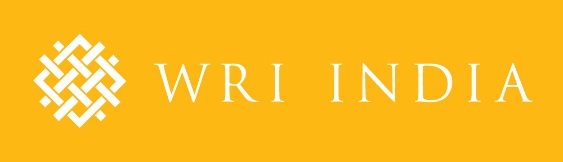 Nambi Appadurai
Resilience Options
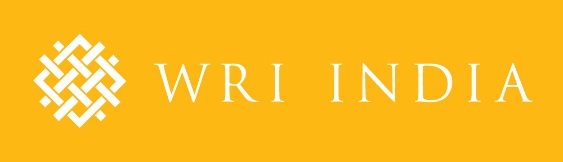 Nambi Appadurai
Keys to Managing Risk
Assessing vulnerability

Understanding climatic sensitivities and critical thresholds

Characterizing adaptive capacity

Engage decision makers

Integrating risks due to climate change into on-going decision making processes
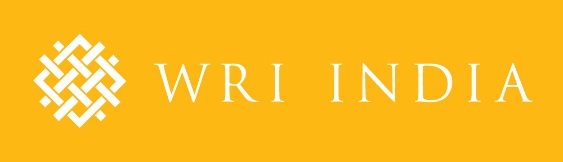 Nambi Appadurai
India’s  Climate Resilience Framework
National, state and local government initiative to:
	- help jurisdictions develop individual resilience      	 	   strategies
	- identify areas where jurisdictions can work together
Framework defines three broad needs
To build knowledge and understanding
To increase awareness and engagement
To build capacity to undertake / implement action
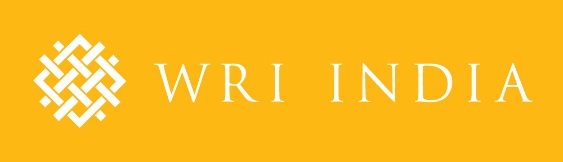 Nambi Appadurai
Resilience Building Initiatives
National Action Plan on Climate Change (NAPCC)
National Solar Mission
National Mission for Enhanced Energy Efficiency
National Mission on Sustainable Habitat
National Water Mission
National Mission for Sustaining the Himalayan Ecosystem
National Mission for a “Green India”
National Mission for Sustainable Agriculture
National Mission on Strategic Knowledge for Climate Change
State Action Plan on Climate Change (SAPCC) – 30 states
National Adaptation Fund for Climate Change with an initial allocation of INR 3,500 million (USD 55.6 million) 
Urban 
Jawaharlal Nehru National Urban Renewal Mission
Urban Infrastructure Development Scheme for Small and Medium Towns (UIDSSMT)
Climate proofing of Infrastructure
100 Resilient cities
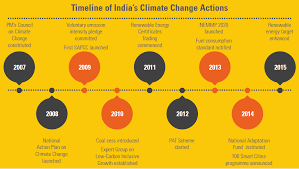 Nambi Appadurai
Resilience Building Initiatives
Rural
Integrated adaptation in national schemes like MGNREGS
National Initiative on Climate Resilient Agriculture (NICRA)
National Agroforestry Policy (NAP)
National Mission for Clean Ganga
Watershed Management Projects
Afforestation programs
Climate proofed Infrastructure (roads, ports, check dams)
Weather based Insurance
Fiscal Instruments	
Taxes on fossil fuels, coal cess
Tax free Infrastructure bonds
Incentives for creation of carbon sinks
Health
Integrated Disease Surveillance Programme (IDSP)
National Vector Borne Disease Control Programme (NVBDCP) 
Integrated Coastal Zone Management
National and State Disaster Management Authority
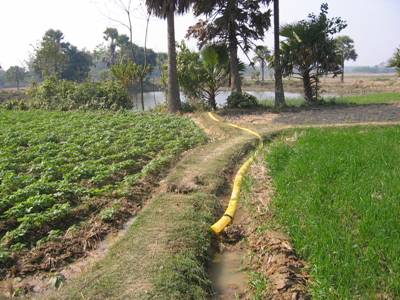 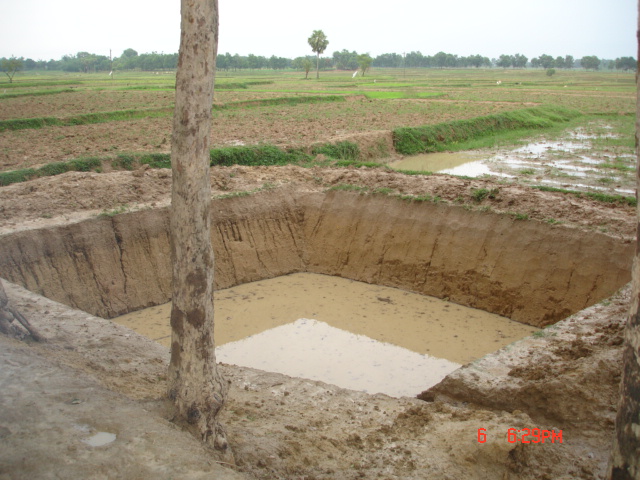 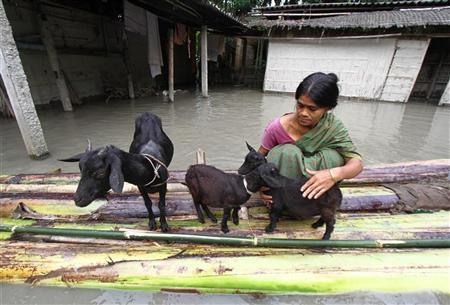 Nambi Appadurai
National Initiative for Climate Resilient Agriculture (NICRA)
Agricultural vulnerability atlas for India (2013)
Integrated watershed management approach
Climate & crop Modelling
Agro advisories based on meteorology
Climate information services
Agronomic interventions 
Integrated farm management
Training & capacity building
Research & development
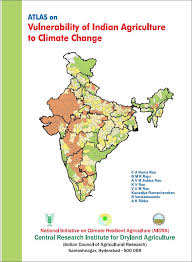 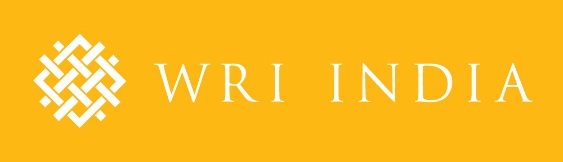 Nambi Appadurai
CCAFS - Community Oriented Approaches
IWMI, 2012
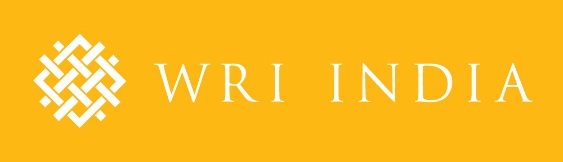 Nambi Appadurai
Forestry
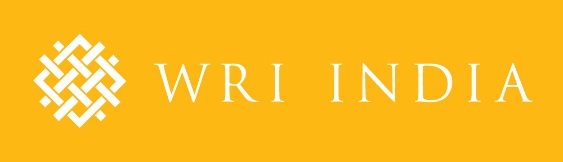 Nambi Appadurai
Urban Resilience
Urban areas in India contribute to 60% of GDP. Expected grow by 70% by 2030
About 70% of urban infrastructure is yet to be built in India. Huge opportunity for integrating resilience in future infrastructure development.
Smart Cities Initiative (green infrastructure, energy efficiency, water conservation, waste management, sustainable transport systems)
City specific vision documents
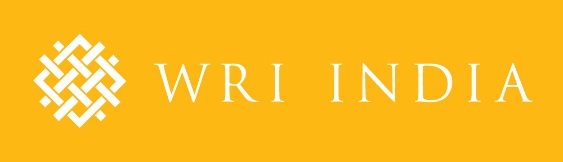 Nambi Appadurai
Key Constraints
Inadequate Capacity
Outdated acts & regulations
Data quality and access
Information flow – Moving target
Research
Diversity
Weak Institutions – extension services
Scattered institutional memory
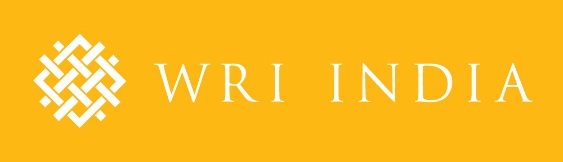 Nambi Appadurai
Resilient Characteristics
India has enough experience in dealing with natural disasters
The lessons that we learnt from the Orissa cyclone of 2000, the Gujarat earthquake of 2001 and the tsunami of 2004 - the major disasters have helped us effect a paradigm shift in our approach to disaster management and building resilience
Social capital is the biggest asset
Rich traditional knowledge
Advancement in science & technology
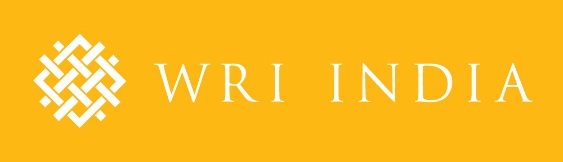 Nambi Appadurai
Looking ahead
Promote evidence based research
Transformative approaches
Sound M&E
Leveraging low-carbon technologies
Knowledge sharing (best practices, tools & methods)
Improved access to climate information
Information support for decision making
About 70% of urban infrastructure is yet to be built in India. Provides a big window of opportunity to build climate resilient infrastructure.
Focus on peri-urban development
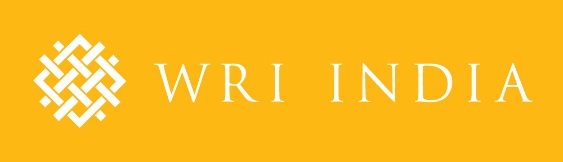 Nambi Appadurai
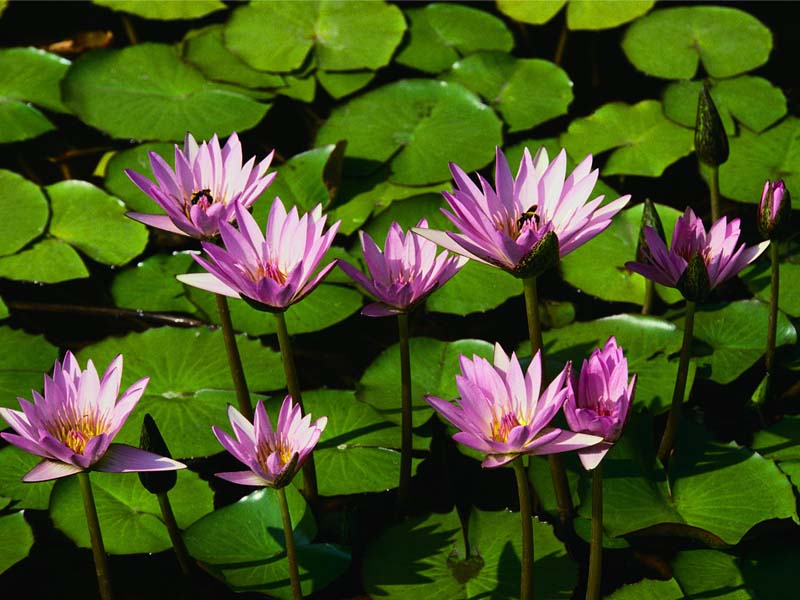 THANK YOU
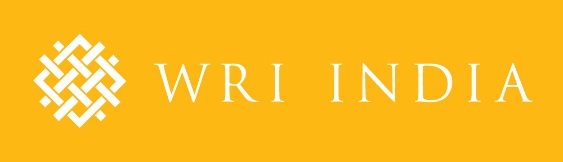 Nambi Appadurai